CHAP IVOptimisation par Colonies de fourmis
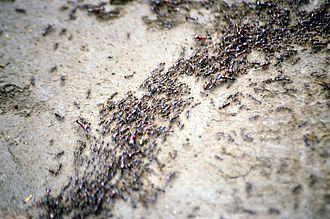 Algorithme Colonies de fourmis.  1 Généralités
L’Optimisation par Colonies de Fourmis, ACO, (Ant Colony Optimization). 
Toutes ses idées abstraites sont inspirées des travaux de Deneubourg sur les fourmis.

   L'optimisation par colonies de fourmis (ACO) simule les systèmes artificiels qui prennent l'inspiration du comportement de vraies colonies de fourmis. 
 Employée pour résoudre des problèmes discrets d'optimisation.
Historique
Cette méta-heuristique est relativement récente. 
Elle a été introduite en 1991 par Colorni, Dorigo et Maniezzo pour résoudre le problème du Voyageur de commerce. 
Elle s’est popularisée, puis a été l’objet d’améliorations dès 1995 et a été appliquée avec succès à d’autres problèmes d’optimisation combinatoire dès 1994.
3
Algorithme Colonies de fourmis.  2 Définitions
Les algorithmes de colonies de fourmis sont des algorithmes inspirés du comportement des fourmis et qui constituent une famille de méta-heuristiques d’optimisation.
 
   Un algorithme de colonies de fourmis est un algorithme itératif à population où tous les individus partagent un savoir commun qui leur permet de guider leurs futurs choix et d'indiquer aux autres individus des directions à suivre ou, au contraire, à éviter.
Algorithme Colonies de fourmis.  3 Fonctionnement
L’idée originale provient de l’observation de l’exploitation des ressources alimentaires chez les fourmis. En effet, celles-ci, bien qu’ayant individuellement des capacités cognitives limitées, sont capables collectivement de trouver le chemin le plus court entre une source de nourriture et leur nid.
Un modèle expliquant ce comportement est le suivant:
une fourmi parcourt plus ou moins au hasard l’environnement autour de la colonie.
si celle-ci découvre une source de nourriture, elle rentre plus ou moins directement au nid, en laissant sur son chemin une piste de phéromones .
ces phéromones étant attractives, les fourmis passant à proximité, vont avoir tendance à suivre, de façon plus ou moins directe, cette piste.
Algorithme Colonies de fourmis.  3 Fonctionnement
En revenant au nid, ces mêmes fourmis vont renforcer la piste.
Si deux pistes sont possibles pour atteindre la même source de nourriture, celle étant la plus courte sera, dans le même temps, parcourue par plus de fourmis que la longue piste.
La piste courte sera donc de plus en plus renforcée, et donc de plus en plus attractive.
La longue piste, quant à elle, finira par disparaître, les phéromones étant volatiles ;
à terme, l’ensemble des fourmis a donc déterminé et « choisi » la piste la plus courte.
Algorithme Colonies de fourmis.  3 Fonctionnement
Les fourmis utilisent l’environnement comme support de communication : elles échangent indirectement de l’information en déposant des phéromones, le tout décrivant l’état de leur « travail ». L’information échangée a une portée locale, seule une fourmi située à l’endroit où les phéromones ont été déposées y aura accès. Ce système porte le nom de « stigmergie », et se retrouve chez plusieurs animaux sociaux (il a notamment été étudié dans le cas de la construction de piliers dans les nids de termites).
Algorithme Colonies de fourmis.  Principe
P1) la première fourmi trouve la source de nourriture (F), via un chemin quelconque (a), puis revient au nid (N) en laissant derrière elle une piste de phéromone (b).
 P2) les fourmis empruntent indifféremment les quatre chemins possibles, mais le renforcement de la piste rend plus attractif le chemin le plus court. 
P3) les fourmis empruntent le chemin le plus court, les portions longues des autres chemins perdent leur piste de phéromones.
4. Algorithme de colonies de fourmis pour le problème du voyageur de commerce TSP:
Tant que le critère d'arrêt n'est pas atteint faire
    Pour k=1 à m faire
          Choisir une ville au hasard
          Pour chaque ville non visitée i faire
              Choisir une ville j, dans la liste  des villes restantes selon (P1)
          Fin Pour
          Déposer une piste sur le trajet  (t) conformément à (P2)
     Fin Pour
    Évaporer les pistes selon (P3)
Fin Tant que
4. Algorithme de colonies de fourmis pour le problème du voyageur de commerce TSP:
Le but initial de la méthode était de résoudre le problème du voyageur de commerce. L‘algorithme présente la méthode proposée par les auteurs. Si l'on considère un problème de voyageur de commerce à n villes, chaque fourmi k parcourt le graphe et construit un trajet de longueur n. 
Pour chaque fourmi, le trajet d'une ville i à une ville j dépend de :

   la liste des villes non encore visitées, qui définit les mouvements possibles à chaque pas, quand la fourmi k est sur la ville i, Nik
  
   l'inverse de la distance entre les villes              ,  appelée visibilité. 
Cette information est utilisée pour diriger les fourmis vers des villes proches et ainsi, éviter de trop longs déplacements .

   la quantité de phéromone déposée sur l'arête reliant deux villes        appelée intensité de la piste. Cette quantité définit l'attractivité d'une piste et est modifiée après le passage d'une fourmi. C'est la pseudo-mémoire du système.
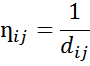 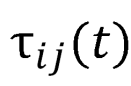 4. Algorithme de colonies de fourmis pour le problème du voyageur de commerce TSP:
La règle de déplacement est la suivante :






α et β sont deux paramètres qui contrôlent l’importance relative entre phéromones et visibilité. Après un tour complet, chaque fourmi dépose une quantité de phéromone            (t)  sur l'ensemble de son parcours. Cette quantité dépend de la qualité de la solution trouvée et est définie par :
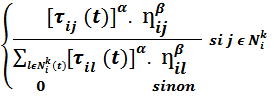 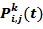 =
P1
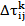 4. Algorithme de colonies de fourmis pour le problème du voyageur de commerce TSP:
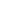 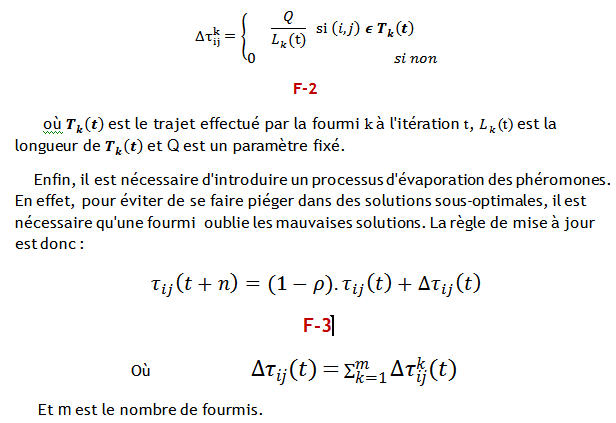 P2
P3
Variantes d’algorithme de fourmis
L’algorithme de fourmis Élitistes
Proposée par M. Dorigo, Maniezzo et Colori(1996)  
Le meilleur tour trouvé jusqu’à l’itération actuelle reçoit une extra phéromone 

L’algorithme de fourmis basé sur le classement
Proposée par M. Bullnheimer, Hartl et Strauss(1999) 
Les fourmis sont triées selon leurs longueurs de solutions construits, la mise à jour de phéromones se fait en fonction de la contribution de chaque fourmi   

L’algorithme de fourmis basé sur la stratégie de ‘Meilleur tour local’
Procédé par M.Tony, Simon et Terri (2003)
Inspiré de l’algorithme de fourmis Elitistes, chaque fourmi conserve son meilleure tour local et le renforce dans la mise à jour de phéromones à chaque itération

L’algorithme de fourmis ‘Max Min’
Procédé par M. Stutzle et Hoos (2000)
Une limite explicite est imposée sur la phéromone
Les phéromones sont initialisées à la borne supérieure     
  
Mise en œuvre du cadre de hypercube dans le système de colonies de fourmis
Proposée par M. Dorigo et Chritian (2004)
Implémentation de l’algorithme de fourmis dans une espace de hypercube
13
5. Domaines d’application :
Applications au problème symétrique et asymétrique de         voyageur de commerce.
   Applications au problème d’ordonnancement séquentiel.
   Applications au problèmes d’affectation quadratique.
   Applications au problèmes de tournées des véhicules.
   Applications aux problèmes d'établissement d’horaires.
   Applications au problèmes de coloration de graphe.
   Applications aux problèmes de partitionnement.
   Applications aux réseaux de télécommunications.
   Implémentations parallèles.
6. Conclusion :
L’algorithme des colonies des fourmis est une heuristique, avec caractère général utilisée pour résoudre différentes problèmes d’analyse combinatoire.
   Principal inconvénient : coût relativement élevé de la génération des solutions.
   Elle commence à être adaptée à des problèmes continus.
Bibliographie :
fr.wikipedia.org
Optimisation par colonies de fourmis. COSTANZO Andrea. LUONG Thé Van. MARILL Guillaume.
http://khayyam.developpez.com/articles/algo/voyageur-de-commerce/colonies-de-fourmis/